The Norman Conquest1066
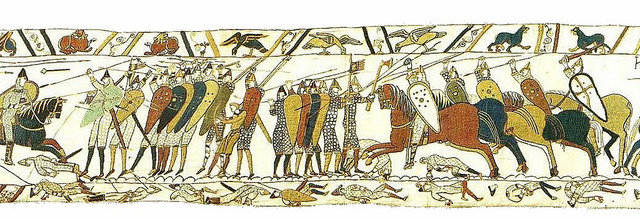 Unit Review Quiz
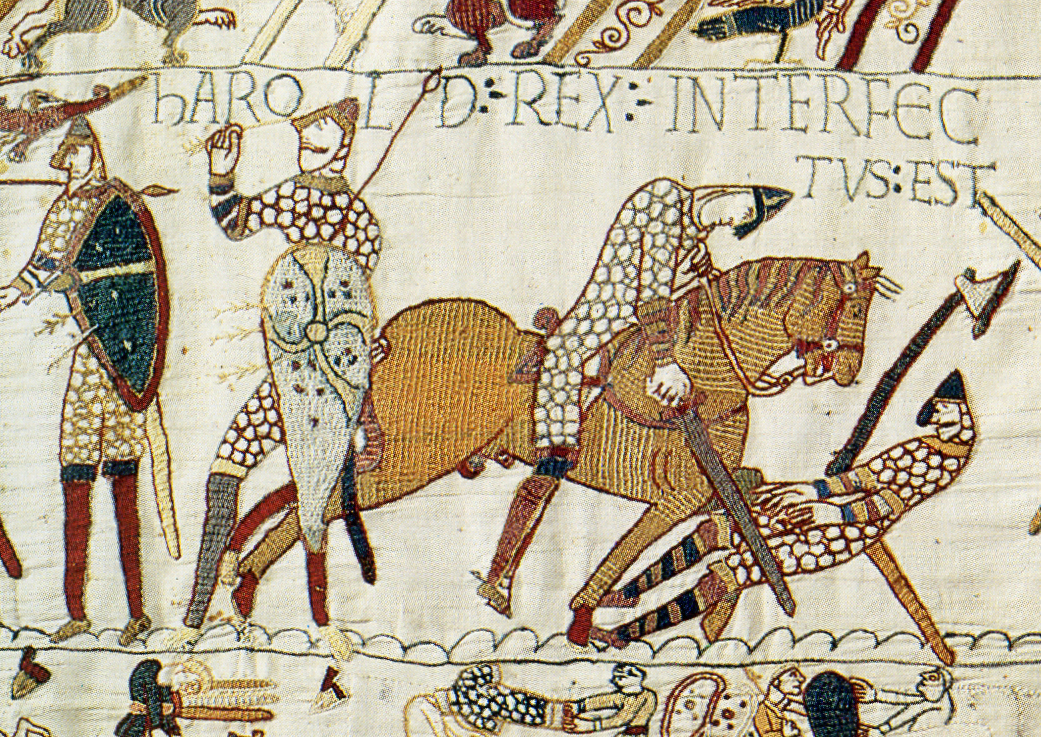 Suggestions
General- Answers can be recorded on the worksheet provided.-  Break into teams of 3-6 players.-  Each team nominates a captain.-  Take stock after 10 questions … the team with the lowest score allowed to ’steal’ a  player. - Captains cannot be transferred!
- Use mini whiteboards / flashboards for bonus answers.Bonus questions- Bonus questions are provided for each slide to extend depth of understanding.- Answer on mini whiteboardsNote  - Some questions have more than one answer this is referenced on each slide of the presentation. Award one mark for each.
Team Name BonusCreate a name for your team Select a team Captain
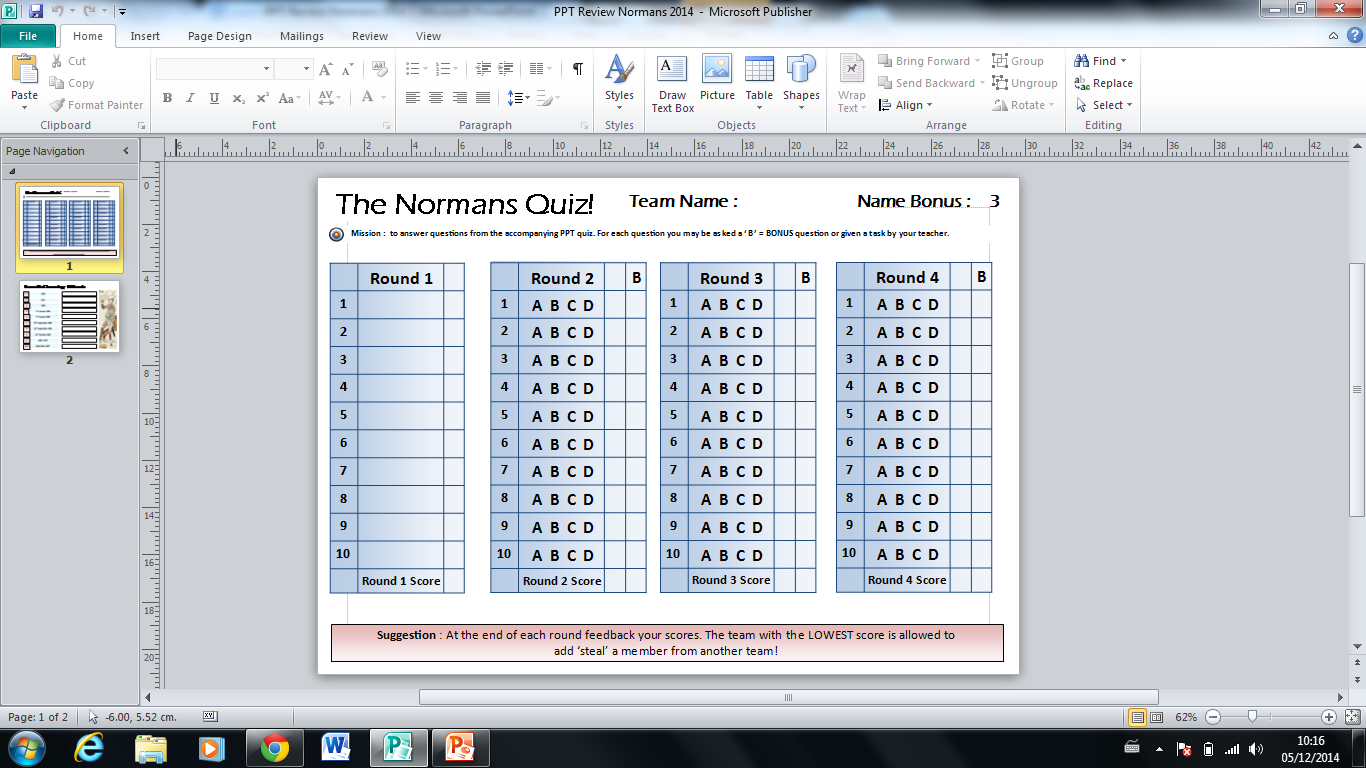 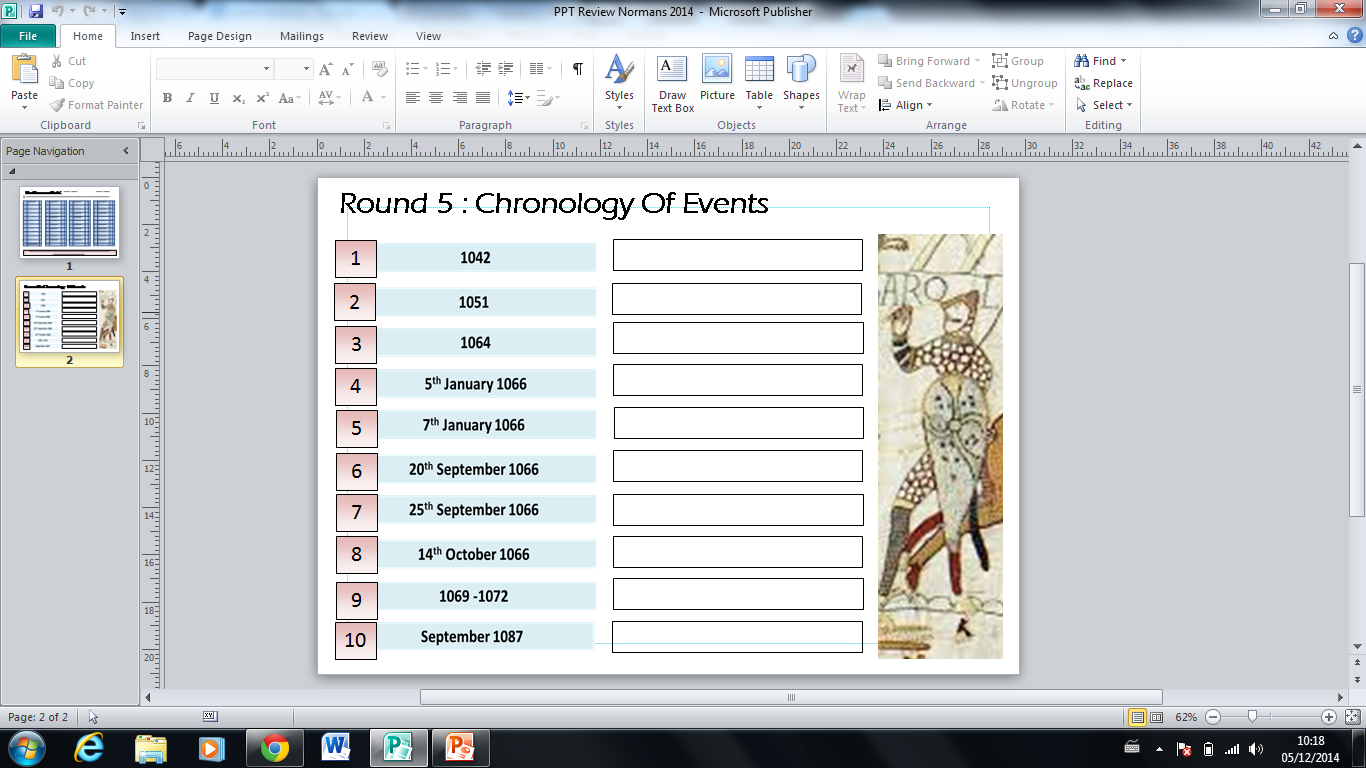 Round 1Complete the labels for each part of the picture
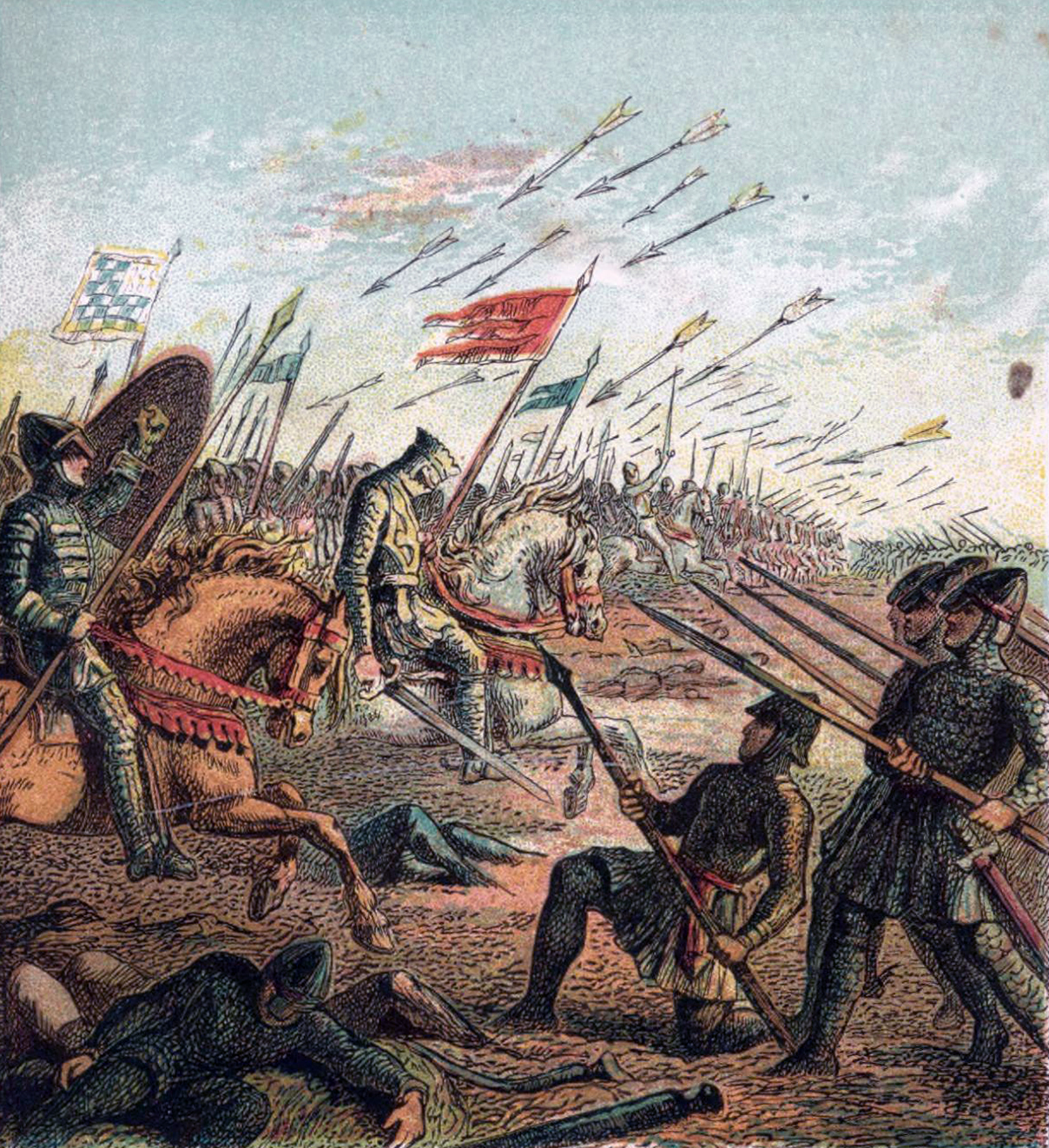 2.S
3.V
1.S
4.L
5.C
8.M
6.K
7.C
9.H
10.I
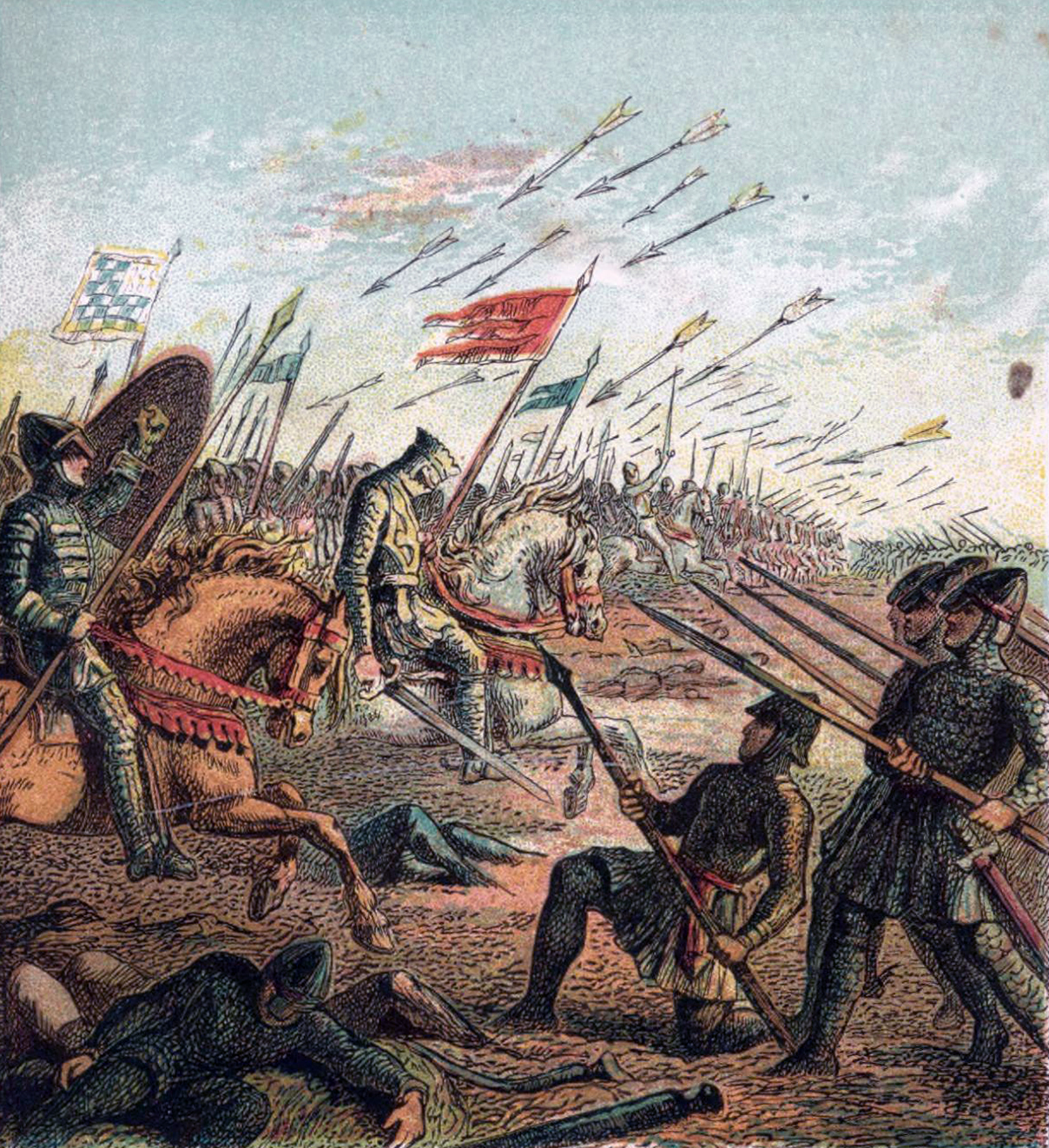 2.Standard
3.Volley
1.Shield
4.Lance
5.Cavalry
8.Mail
6.Knight
7.Corpse
9.Hauberk
10.Infantry
Round 2Teams to answer bonus questionsusing flashboards?
1. The king before Edward The Confessor?
King Arthur
A
Harthurcanute
Bonus
 What relation was he to Edward?
B
Hairycanute
C
Hardicanute
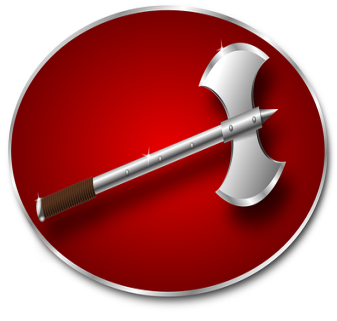 D
Hardicanute was his Viking half brother
2. Where did Edward spend his childhood?
Breton
Bonus What was Edward’s relationship with William Of Normandy?
A
Britain
B
Normandy
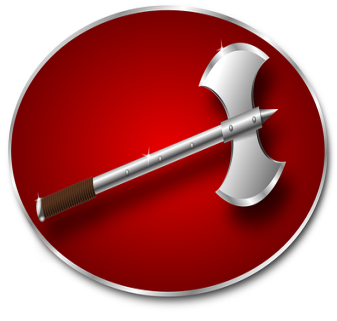 C
Norway
D
A ‘distant’ or second cousin
3.  Which claimants came from 1 2 3 ?
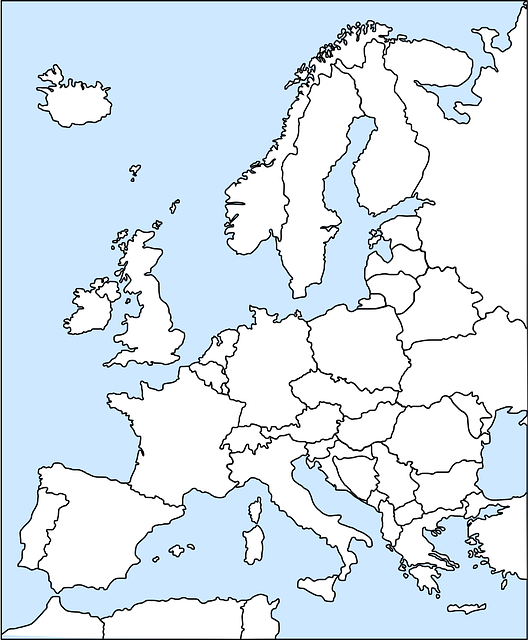 1:Hardrada 2: Tostig3: Atheling
A
1
1: Harold 2: Hardrada3 : Normandy
2
B
3
1: Hardrada 2: Harold3: Normandy
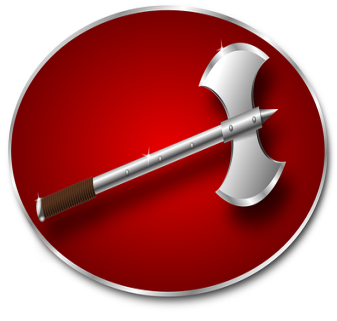 C
BonusWhat is the capital of Norway?
1 : Tostig 2: Harold3 : Normandy
D
Oslo
4.  Who fought in the Battle of Fulford Gate?
Harold  Morcar and Edgar
A
Tostig, HardradaMorcar and Edwin
Bonus Who were Edwin and Morcar?
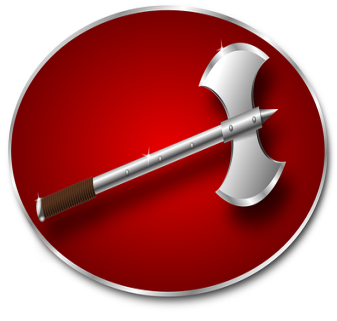 B
Tostig, HardradaMorcar and Edgar
C
Tostig, HaroldWilliam
D
Powerful northern nobles
5.  Who fought in the Battle of Stamford Bridge?
Harold  William
A
Bonus What delayed the Anglo-Saxons crossing the bridge? Correct spelling
HardradaMorcar and Edwin
B
Harold, Edwin                          Tostig
C
Tostig, HardradaHarold
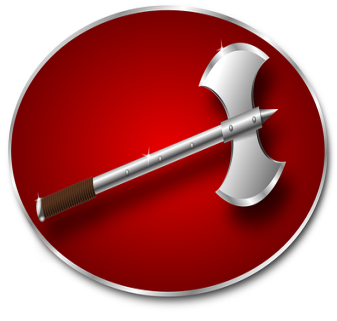 D
A berserker
6 .  How far did Harold have to march from Stamford Bridge to Hastings ?
200 miles
A
250 miles
Bonus What is that distance in kilometers?
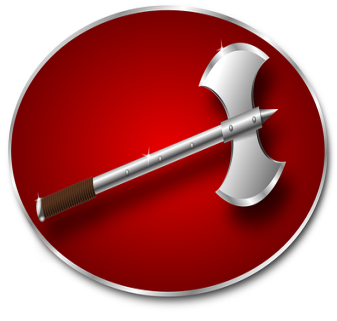 B
300 miles
C
350 miles
D
402 kilometers
7 .  Where did William land ?
Pevensey Bay
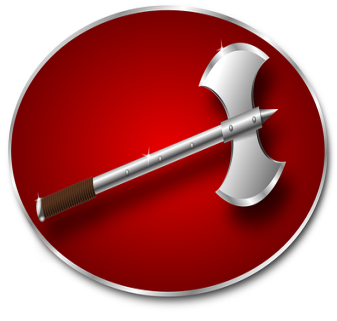 A
Bonus What was the name of William’s ship?
Hastings
B
Dover
C
Dublin
D
The Mora
8 .  William brought these with him on his ship (3)
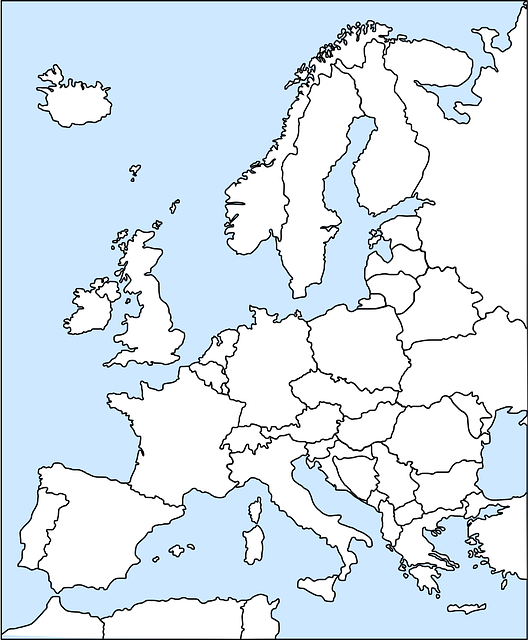 His Wife
A
1
Horses
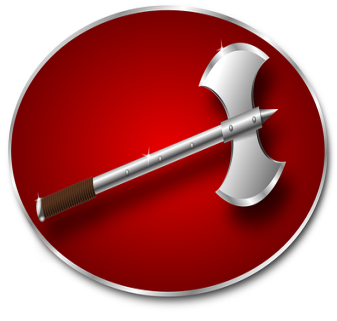 B
Bonus Name  this city?
Archers
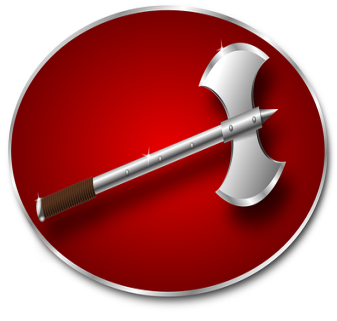 C
A Castle
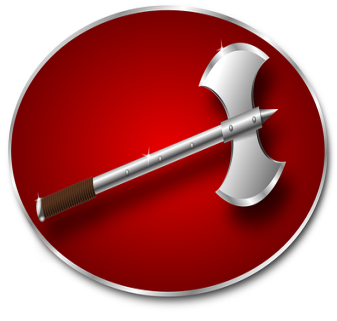 D
York
9 .  The first thing William did when he landed?
Went to the toilet
A
Built a castle
Bonus How did William turn this embarrassing incident into a positive one?
B
Fought a battle
C
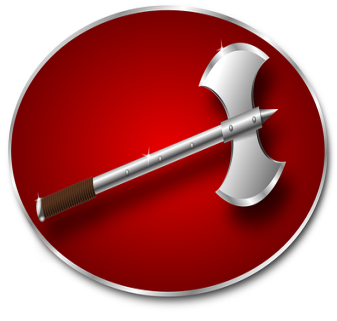 Fell over
D
He said he now had England in his hands
10. Where did William build his first English castle  ?
1
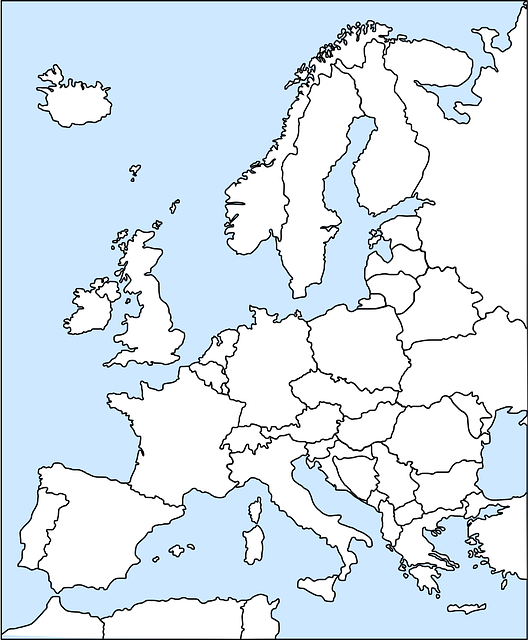 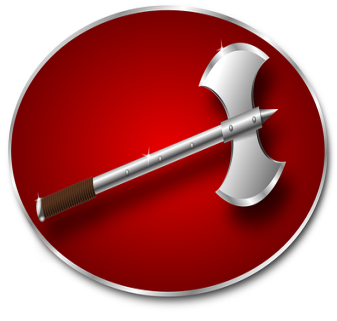 A
3
2
B
1
2
4
Bonus 
William never learned to speak EnglishTrue or false?
3
C
4
D
True
End of Round 1The team with the lowest score can steal a player from another team!
Round 2Teams to answer bonus questions on a round robin basis?
11 . Who chose Harold as the King of England ?
Edward The Confessor
A
The Witan
Bonus Who was Harold’s Brother?
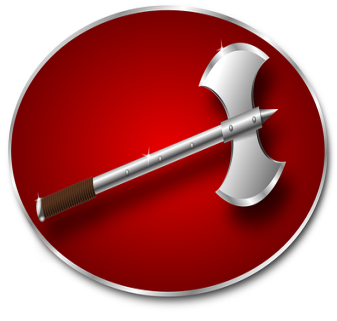 B
William OfNormandy
C
Earl Godwin
D
Tostig
12 . What was the key strength of Harold’s army?
Cavalry
A
BonusWhat was the housecarls preferred weapon?
Archers
B
Fyrd
C
Housecarls
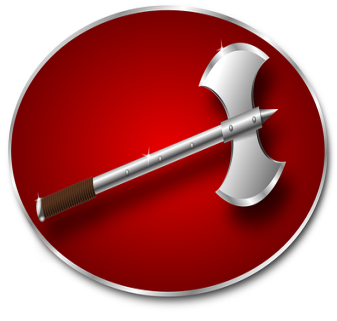 D
Battle Axe
13. Meaning English
Norse
A
Saxons
Bonus Give 3 weaknesses of a fyrd soldier
B
Anglo-Saxons
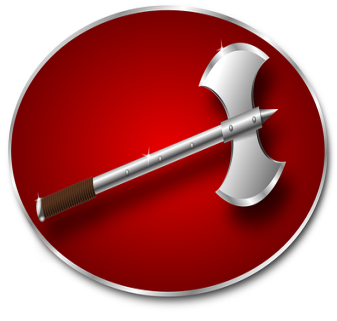 C
Professionals
D
1: Part-time soldiers2: Poorly equipped3: Lower morale
14. Norman advantages over the English (2)
More cavalry
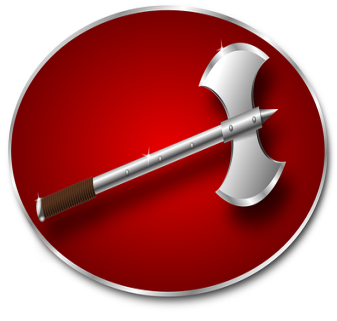 A
More infantry
Bonus What doesprofessionalmean?
B
More archers
C
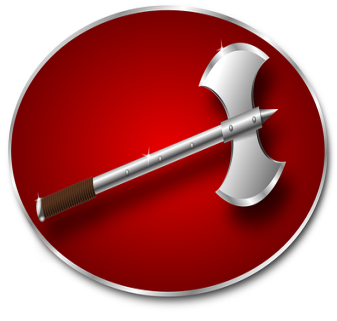 More professionalsoldiers
D
They were full-time, year round soldiers
15. Where the Anglo-Saxons set up at Hastings
In a valley
A
Bonus Name the place where the Battle of Hastings was fought
Possibly Senlac Hill
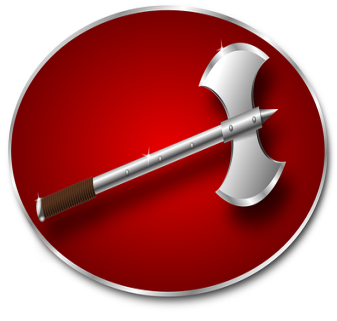 B
A beach
C
Flat ground
D
Hastings
16. What the Anglo-Saxon set up behind
Harold
A
Bonus Draw an 
Anglo-Saxon shield
A long wall
B
A shield wall
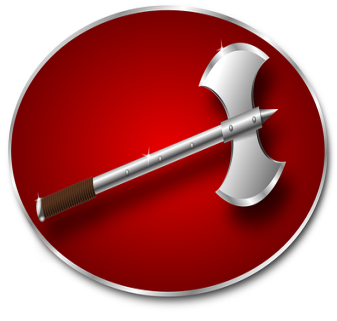 C
A stone wall
D
Tear drop shape!
17 . First attack at Hastings?
Anglo-Saxons killed William’s jester
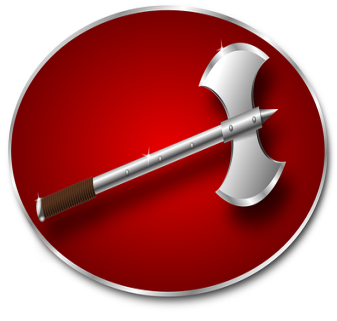 A
Housecarls attacked the Normans
Bonus What is a jester?
B
William attacked Harold
C
Norman infantryattacked the shield wall
D
A joker or entertainerThe jester had been making fun of King Harold
18 . The main battle started when
English fyrd charged down the hill
A
Bonus Apart from the hill why was a Norman cavalry charge difficulty?
Normans charged up the hill
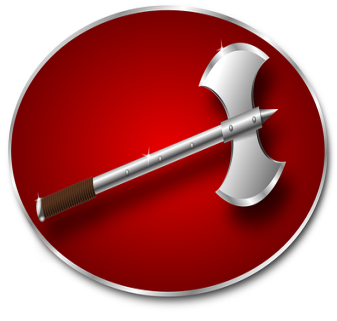 B
Housecarls attackedNorman cavalry
C
Harold attacked William
D
The ground was marshy (wet)
19 . First mistake made by the Anglo-Saxons
They chose a badplace for a battle
A
The shield wall was weak
Bonus Why did the fyrd leave the wall?
B
The fyrd soldiersbroke out of the wall
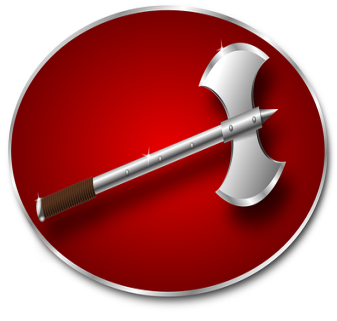 C
The housecarls  did not protect the wall
D
The Normans ran and the fyrd were excited (and poorly trained)
20 . What happened when the fyrd chasedthe Normans?
The fyrd were killed by Norman cavalry
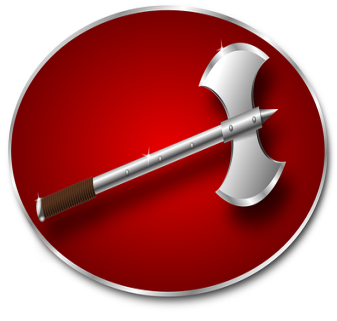 A
The fyrd killed the Normans
Bonus What did the Normans do  next?
B
Archers killed the fyrd
C
Housecarls told the fyrd to come back
D
They played a trick on the English pretending to run away again
End of Round 2The team with the lowest score can steal a player from another team!
Round 3Selected students to answer bonus questions?
21 . Harold was hit by an arrow in the eye
Fact
A
Bonus What type of soldiers use bow and arrows?
Possible
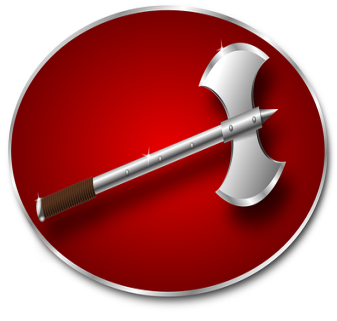 B
Improbable
C
Myth
D
Archers
22 . The odd one out?
BonusWhat is the French word for thank you?
Sword
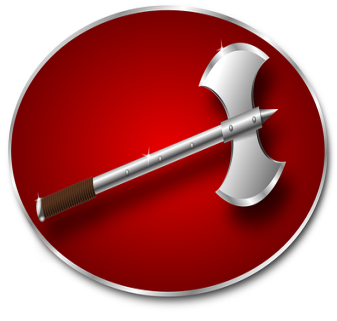 A
Helmet
B
Shield
C
Chain Mail
D
Merci
23 . Said to have happened after Harold was hit in the eye?
The fyrd ran down the hill again
A
Bonus Name the tapestry that tells the story of the Norman invasion. Extra bonus point for perfect spelling!
The housecarlsprotected him
B
He was cut to pieces a Norman knight
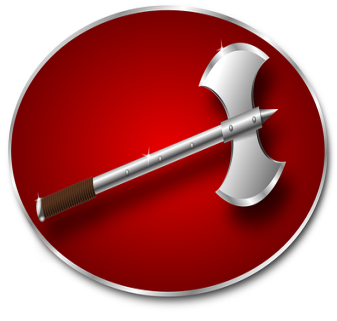 C
Harold went to theoptician
D
Bayeux Tapestry
24 . The Bayeux Tapestry is a …. (2)
Contemporary source
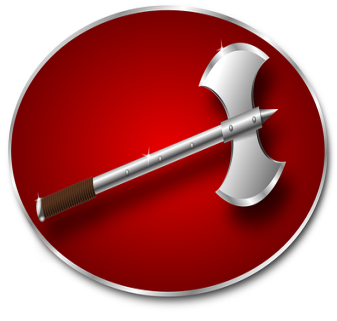 A
Bonus Who made the tapestry?
Primary source
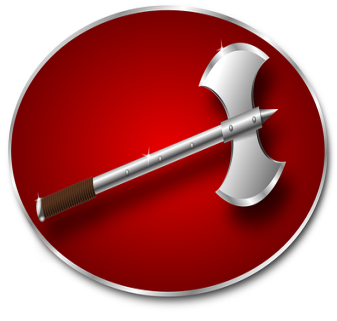 B
Secondary source
C
Tertiary source
D
The wives of the Norman soldiers
25 . NOT a name given to William
William
 The Bastard
A
William Duke OfNormandy
Bonus What did William do to people who made fun of his mother?
B
William The Conqueror
C
Bill The Sod
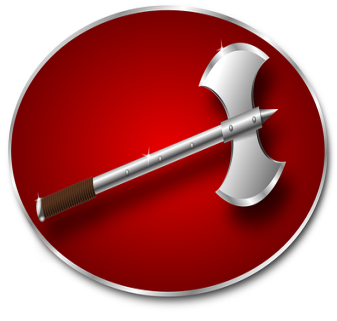 D
He cut their handsand feet off
26 . After Harold was killed at Hastings … (2)
William took the throne
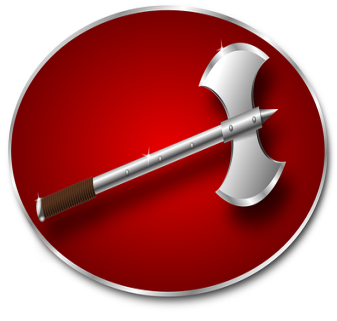 A
Peace was restored
B
Bonus What does rebel mean?
The Anglo-Saxonsgave up
C
The nobles rebelled
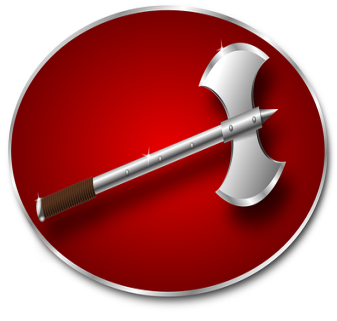 D
To fight against
27 . Where did the strongest rebellions take place?
Southern Scotland
A
Northern England
Bonus Who invaded northern England after William became king?
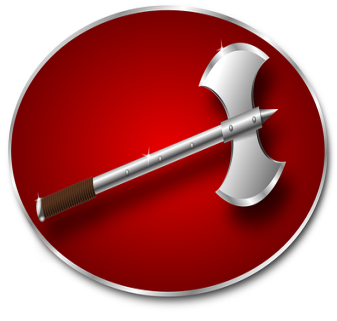 B
Southern England
C
Eastern Ireland
D
Vikings
28 . Which city did they take ?
Bonus What happened to the Norman soldiers guarding York castle?
Liverpool
A
York
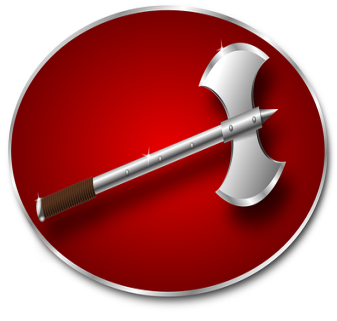 B
London
C
Newcastle
D
They were killed by northern nobles who had allied with the Vikings
29 . How did William respond to this act ?
He asked for a truce
A
He invaded Norway
B
Bonus What was the attack on the North called?
He went back to Normandy
C
He attacked the North
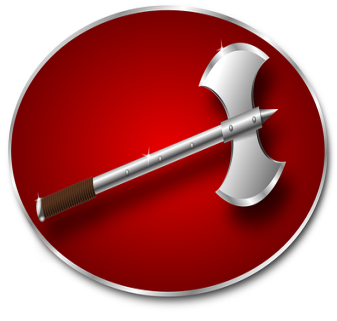 D
The Harrying Of The North
30 . Which previous claimant helped the Vikingsin the North?
Edgar Atheling
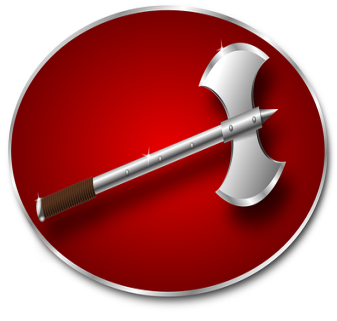 A
Bonus What do Harold Godwinson and Edward The Confessor have in common in 1067?
Earl Godwin
B
Harald Hardrada
C
Edward The Confessor
D
They are both dead
End of Round 3The team with the lowest score can steal a player from another team!
Round 4Back to teams to answering bonus questionsusing mini whiteboards?
31 . Approximately how long did the harrying last?
3-4 days
A
Bonus Did the Harrying Of The North stop the rebellions?
3-4 weeks
B
3- 4 months
C
3-4 years
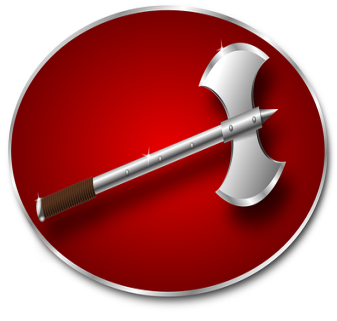 D
Yes
32 . ‘I am _______ with the rivers of ______ I have shed. Complete William's quote.
Happy / babylon
Bonus What does this quote tell us about how William felt about the Harrying of The North?
A
Saddened / tears
B
Stained / blood
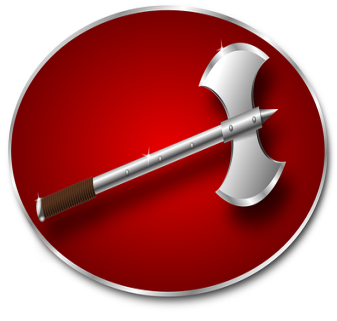 C
Smiling / death
D
He felt bad, guilt, regret, remorse.
33 . Not part of a motte and bailey castle
Palisade
A
Moat
Bonus What was placed on top of the motte?
B
Curtain wall
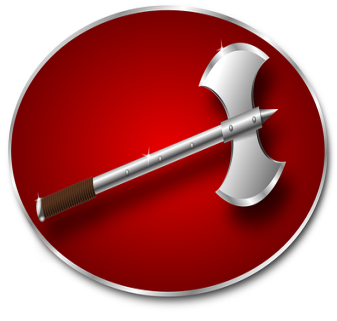 C
Flying bridge
D
Keep
34 . Which statement is true?
William did not haveenough solders to control the country
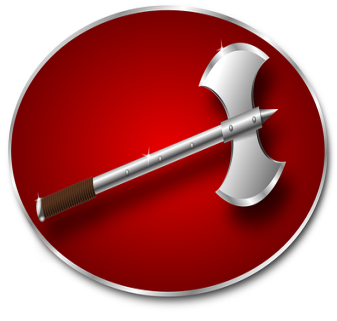 A
William was a popular king
BonusGive 3 reasons why William was an unpopular ruler
B
William had enough soldiersto control the country
C
William could rely on 
Support from the English
D
He killed HaroldForeign RulerCruelOther?
35 . Most powerful / least  powerful
Knight / noble / peasant
A
King / noble / knight
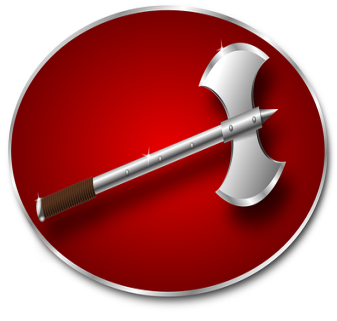 B
BonusName the system! Correct spelling bonus
Noble / peasant / knight
C
King / knight / peasant
D
Feudal System
36 . Not given by nobles in the feudal system
Vegetables
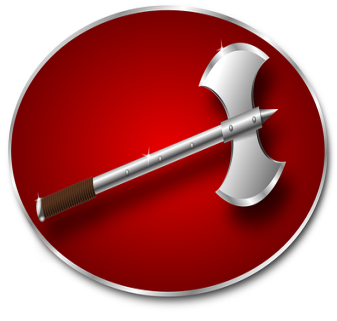 A
Land
BonusName one more thing given to the king by the nobles
B
Protection
C
Presents
D
KnightsLoyalty
37 . Odd one out
Serf
A
BonusWhat is the difference between a peasant and a slave?
Tanner
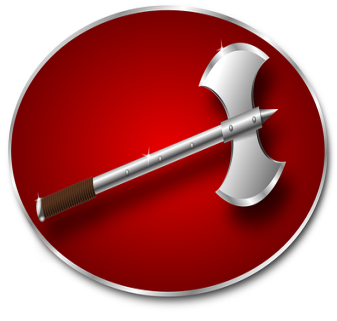 B
Peasant
C
Villein
D
Slaves receive no payment
38 . How did William die?
He fell down the stairsin his castle
A
He fell on his horse’s saddle  and put a hole in his stomach
BonusHow old was William when he died?
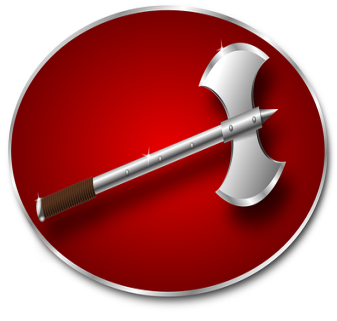 B
He was killed in battle
C
Old age
D
59
39 . What happened after William died (2) ?
The Normans went back to Normandy
Bonus What is the French word for goodbye?
A
The Normans stayed in England
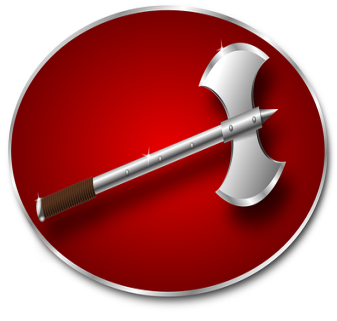 B
The English nobles took control
C
His body exploded in his coffin
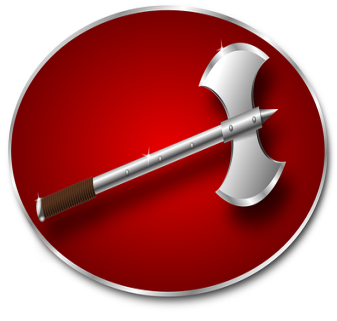 D
Au revoir
40 . Who became King after William’s death?
Edgar Atheling
A
BonusCreate a bonus question of your own
His wife, Matilda
B
His son, William II
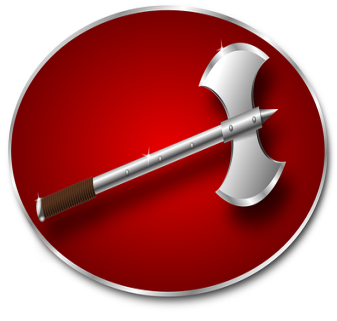 C
His brother, Henry VIII
D
Award max 3 marks for creative bonus questions
End of Round 4The team with the lowest score can steal a player from another team!
Bonus Round 5Chronology : complete the table on the timeline provided
Round 5  : match the event with the date
1042
The Battle OF Hastings
1051
Harold Crowned King Of England
1064
William died
Edward The Confessor Dies
5th January 1066
7th January 1066
Harold Swore An Oath To William?
20th September 1066
The Battle Of Fulford Gate
25th September 1066
The Harrying Of The North
14th October 1066
Edward promised William the crown?
The Battle Of Stamford Bridge
1069 -1072
September 1087
Edward crowned King Of England
Round 5  : answers. (1 mark for each )
1042
Edward crowned King Of England
1051
Edward promised William the crown?
1064
Harold Swore An Oath To William?
Edward The Confessor Dies
5th January 1066
7th January 1066
Harold Crowned King Of England
20th September 1066
The Battle Of Fulford Gate
25th September 1066
The Battle Of Stamford Bridge
14th October 1066
The Battle OF Hastings
1069 -1072
The Harrying Of The North
William died
September 1087
End of Round 5The team with the lowest score can steal a player from another team!
More PowerPoints can be found @www.ichistory.com